CSE 486/586 Distributed SystemsConsensus --- 2
Steve Ko
Computer Sciences and Engineering
University at Buffalo
Recap: Consensus
On a synchronous system
There’s an algorithm that works.
On an asynchronous system
It’s been shown (FLP) that it’s impossible to guarantee.
Getting around the result
Masking faults
Using failure detectors
Still not perfect
2
Recall
Each process p has a state
program counter, registers, stack, local variables 
input register xp : initially either 0 or 1
output register yp : initially b (b=undecided)
Consensus Problem: design a protocol so that either
all non-faulty processes set their output variables to 0 
Or non-faulty all processes set their output variables to 1
(No trivial solutions allowed)
3
Proof of Impossibility: Reminder
State machine
Forget real time, everything is in steps & state transitions.
Equally applicable to a single process as well as distributed processes
A state (S1) is reachable from another state (S0) if there is a sequence of events from S0 to S1.
There’s an initial state with an initial set of input values.
4
p
p’
send(p’,m)
receive(p’)
	may return null
Global Message Buffer
“Network”
5
Different Definition of “State”
State of a process
Configuration: = Global state. Collection of states, one per process; and state of the global buffer
Each Event consists atomically of three sub-steps:
receipt of a message by a process (say p), and
processing of message, and
sending out of all necessary messages by p (into the global message buffer)
Note: this event is different from the Lamport events
Schedule: sequence of events
6
C
Configuration C
C
Event e’=(p’,m’)
Schedule s=(e’,e’’)
C’
C’’
Event e’’=(p’’,m’’)
C’’
Equivalent
7
Lemma 1
Schedules are commutative
C
Schedule s2
Schedule s1
s1 and s2 
can each be applied
to C
involve
disjoint sets of 
receiving processes
C’
s2
s1
C’’
8
State Valencies
Let config. C have a set of decision values V reachable from it
If |V| = 2, config. C is bivalent
If |V| = 1, config. C is said to be 0-valent or 1-valent, as is the case
Bivalent means that the outcome is unpredictable (but still doesn’t mean that consensus is not guaranteed).
9
Guaranteeing Consensus
If we want to say that a protocol guarantees consensus (with one faulty process & arbitrary delays), we should be able to say the following:
Consider all possible input sets
For each input set (i.e., for each initial configuration), the protocol should produce either 0 or 1 even with one failure for all possible execution paths (runs).
What we’ll show: we can’t do that.
10
CSE 486/586 Administrivia
Amazon EC2
The credit coupon will be distributed.
Please watch the usage (you’ll get charged if your usage goes over the credit). Stop your instance every time you’re done.
Don’t use this for your development and simple debugging.
Please change the default password
Project 1
Will be released tonight.
Totally and causally ordered group messenger with a persistent hash table
You need to develop an algorithm that provides both and implement it.
Deadline: 3/9/12 (Friday) 2:59pm
11
What We’ll Show
Assume: a consensus protocol that guarantees consensus with one faulty process & arbitrary delays
There exists an initial configuration that is bivalent
Starting from a bivalent config., there is always another bivalent config. that is reachable
Combined, what does it say?
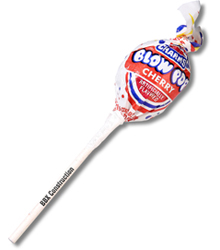 12
Lemma 2
Some initial configuration is bivalent
Suppose all initial configurations were either 0-valent or 1-valent.
Intuition: we can always find two initial configs that become identical with one faulty process
Place all configurations side-by-side, where adjacent configurations
	differ in initial xp value for exactly one process.
For example, if there are two processes:
[0,0]
[0,1]
[1,0]
[1,1]
There has to be some adjacent pair of 1-valent and 0-valent configs.
13
Lemma 2
Some initial configuration is bivalent
Suppose all initial configurations were either 0-valent or 1-valent.
Place all configurations side-by-side, where adjacent configurations
	differ in initial xp value for exactly one process.
Creates a lattice of states
1         1          0        1        0         1
There has to be some adjacent pair of 1-valent and 0-valent configs.
14
Lemma 2
Some initial configuration is bivalent
There has to be some adjacent pair of 1-valent and 0-valent configs.
Let the process p be the one with a different state across these two 
configs. 
Now consider the world where process p  has crashed
Both these initial configs. are indistinguishable. But one gives a 0 decision value. The other gives a 1 decision value. 
So, both these initial configs. are bivalent when there is a failure
1         1          0        1        0         1
15
What We’ll Show
There exists an initial configuration that is bivalent
Starting from a bivalent config., there is always another bivalent config. that is reachable
16
Lemma 3
Starting from a bivalent config., there is always another bivalent config. that is reachable
17
Lemma 3
C
A bivalent initial config.
let e=(p,m) be an applicable 
    event to the initial config.
Let C be the set of configs. reachable 
  without applying e
(What are we doing here?)
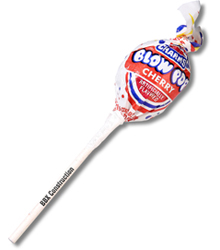 18
Lemma 3
C
A bivalent initial config.
let e=(p,m) be an applicable 
    event to the initial config.
Let C be the set of configs. reachable 
  without applying e
e       e       e           e        e
Let D be the set of configs. 
obtained by applying single event e 
to any config. in C
19
bivalent
C
e       e       e           e        e
D
Lemma 3
Intuition: with delay, we can always choose a point to insert an event that will produce an indecisive config.
C
[don’t apply 
  event e=(p,m)]
20
bivalent
[don’t apply 
  event e=(p,m)]
C
e       e       e           e        e
D
Claim: Set D contains a bivalent config.
Proof:  By contradiction. That is, suppose D has only 0- and 1- valent states (and no bivalent ones)
There are states D0 and D1 in D, and C0 and C1 in C  such that 
D0 is 0-valent, D1 is 1-valent
D0=C0 foll. by e=(p,m)
D1=C1 foll. by e=(p,m)
And C1 = C0 followed by some event e’=(p’,m’)
	(why?)
C
21
There are states D0 and D1 in D, and C0 and C1 in C  such that 
D0 is 0-valent, D1 is 1-valent
D0=C0 foll. by e=(p,m)
D1=C1 foll. by e=(p,m)
And C1 = C0 followed by some event e’=(p’,m’)
C
bivalent
e
[don’t apply 
  event e=(p,m)]
C
e       e          e           e
D
22
bivalent
[don’t apply 
  event e=(p,m)]
C
e       e       e           e        e
D
C0
Proof. (contd.)

Case I: p’ is not p

Case II: p’ same as p
e’
e
D0
C1
e
e’
D1
Why? (Lemma 1)
But D0 is then bivalent!
C
23
bivalent
[don’t apply 
  event e=(p,m)]
C
e       e       e           e        e
D
C0
Proof. (contd.)

Case I: p’ is not p

Case II: p’ same as p
e’
e
C1
e
D0
sch. s
D1
sch. s
sch. s
A
e
(e’,e)
E1
E0
sch. s
 that leads to A in C (deciding run, i.e., A is not bivalent)
 where p takes no steps
But A is then bivalent!
24
Lemma 3
Starting from a bivalent config., there is always another bivalent config. that is reachable
25
Putting it all Together
Lemma 2: There exists an initial configuration that is bivalent
Lemma 3: Starting from a bivalent config., there is always another bivalent config. that is reachable

Theorem (Impossibility of Consensus): There is always a run of events in an asynchronous distributed system (given any algorithm) such that the group of processes never reaches consensus (i.e., always stays bivalent)
26
Summary
Consensus
Reaching an agreement
Possible in synchronous systems
Asynchronous systems cannot guarantee.
Next: mutual exclusion
27
Acknowledgements
These slides contain material developed and copyrighted by Indranil Gupta (UIUC).
28